Как найти общий язык с подростком?
Педагог-психолог МКУ ЦППМСП «Детство»
Белоус В.Ф.
Семь Я (7 «Я»)
Семья – первый 
и главный институт социализации человека, который демонстрирует ему модели поведения и взаимоотношений с миром
Благополучный психологический климат семьи – это тот климат, который устраивает каждого члена семьи, в котором каждый имеет возможность развиваться в собственном темпе, свободно выражать себя и ощущать комфорт
Случай с мальчиком-подростком, консультация
«Побег за   опытом» - обилие запретов, ожидание желаемого образа, отсутствие близкого эмоционального контакта, демонстрация неконструктивных способов разрешения конфликтов
Случай с девочкой-подростком, консультация
«Болезнь мамы» 
- непроговоренный развод, переезд, заболевание мамы, отсутствие тесного эмоционального контакта, демонстрация проживания эмоциональных событий сугубо внутри себя, не делясь с окружающими
Действовать там, где вас нет, - невозможно
Действовать там, где вы были, - невозможно
Действовать там, где вы когда-либо будете, - невозможно
Вы можете действовать только там, где вы сейчас.



Уоллес Уолтс
5 языков любви
Первый Язык Любви — «Слова похвалы»
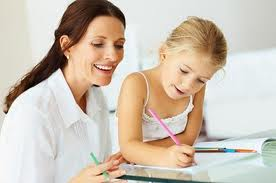 Волшебные фразы…
Я тебя слышу
Я тебя понимаю
У тебя есть масса достоинств
Я рад (а), что ты у меня есть
Я вижу и слышу твои чувства
Я принимаю тебя такой (таким), какая (какой) ты есть
У тебя все получится
Я с тобой
Я люблю тебя
Когда кто-то вас ругает, говорите ему мысленно или даже вслух, что предпочтительнее: «Кричи, ворчи, ругайся, я все равно тебя люблю!»
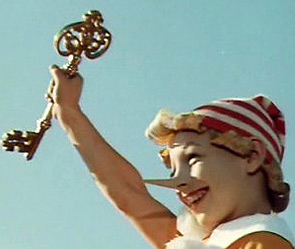 5 языков любви
«Качественное время» — 2-ой 
«Язык Любви»
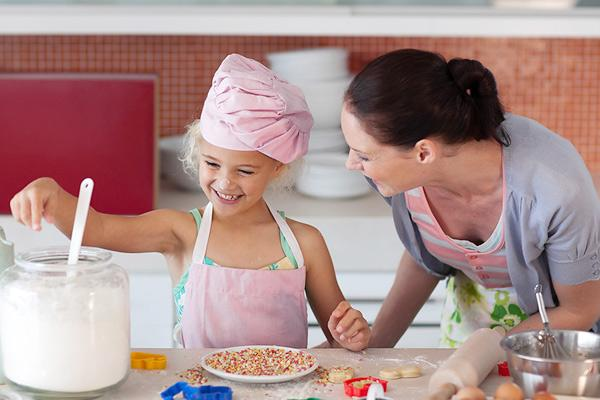 5 языков любви
"Получение подарков» — 3-й «Язык Любви»
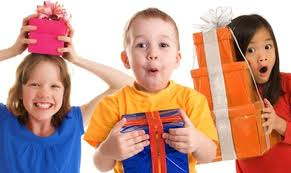 5 языков любви
«Служение делами» — 4-ый «Язык Любви»
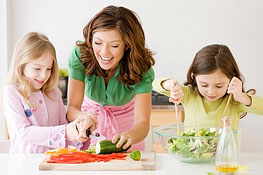 5 языков любви
Язык Любви — «Физические прикосновения»
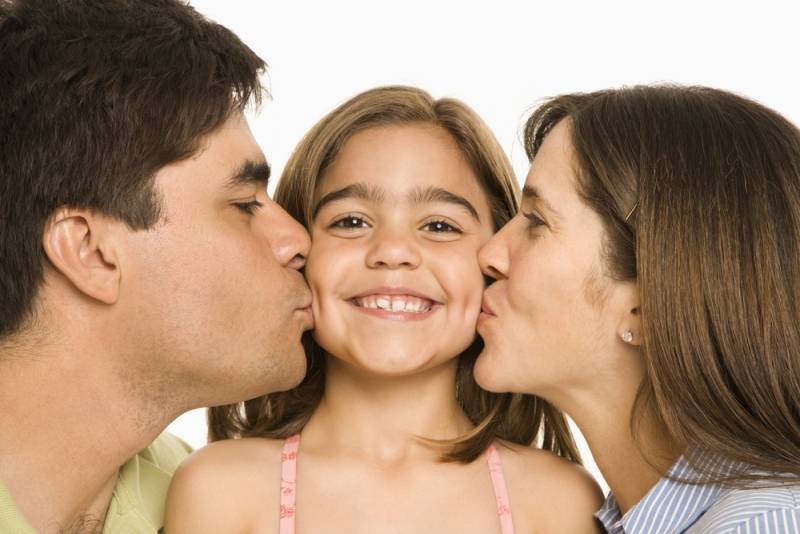 Я верю в солнце, 
даже когда оно не светит.
Я верю в любовь, 
даже когда ее не чувствую.
Я верю в Бога, 
даже когда Он молчит.
Я верю!
Будьте счастливы!